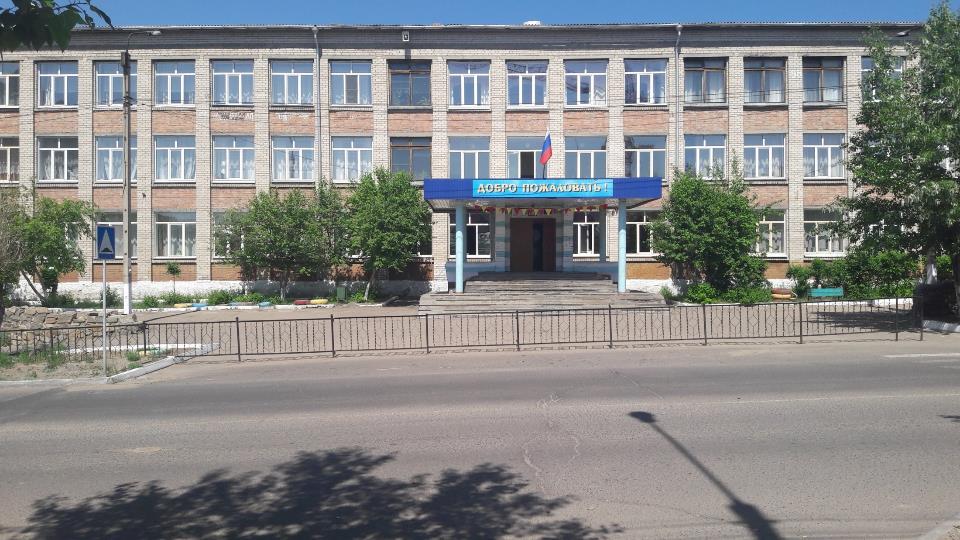 МБОУ 
«Средняя общеобразовательная школа № 40»
г. Читы
Школа сегодня
Муниципальное бюджетное общеобразовательное учреждение 
"Средняя общеобразовательная школа №40"  Учредитель: Администрация городского округа  «Город Чита», г. Чита Забайкальского рабочего, д.94
  Адрес: 672038, Забайкальский край, город Чита, ул. Подгорбунского, д.98  График работы:
Школа работает в 2 смены: понедельник - суббота 8.00-18.20
   1 смена - начало занятий в 8.00.,
   2 смена - начало занятий в  14.00   Телефоны: 8(302-2) 416281, 8 (302-2) 416069 (факс)  E-mail: sch40k@yandex.ru
Педагогический коллектив школы
Среди учителей школы :
 7 почётных работников  образования РФ
 2 почётных работника образования Читинской области
 1 кандидат  технических наук
 18 учителей имеют высшую категорию
 11 учителей имеют первую категорию
Программы обучения
Начальная школа работает по программе «Школа России»
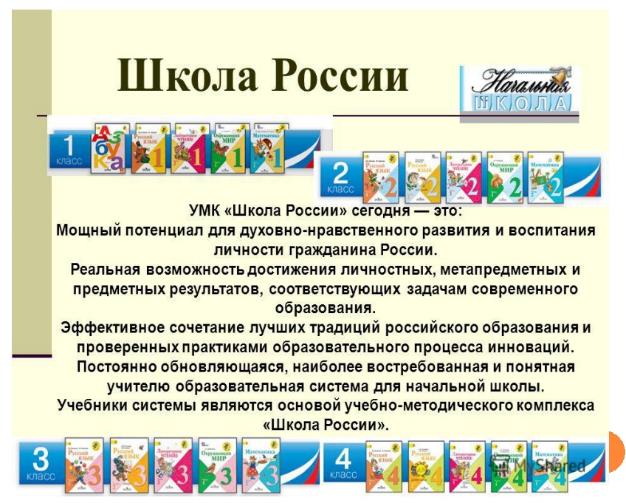 Успехи и достижения обучающихся
В школе в течение 20 лет работает научное общество обучающихся «Мыслитель», участники которого являются:
 призёрами Всероссийской олимпиады школьников и научно-практической конференции муниципального и регионального уровней;
 призёрами российских и международных заочных конкурсов «Кенгуру», «Человек и природа», «Русский медвежонок»,  «Золотое руно», «Английский бульдог» и др.
 В рамках деятельности общества проходят защита детских проектов, интеллектуальные игры и баталии, викторины, предметные недели.
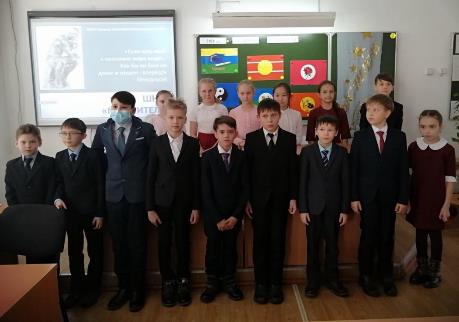 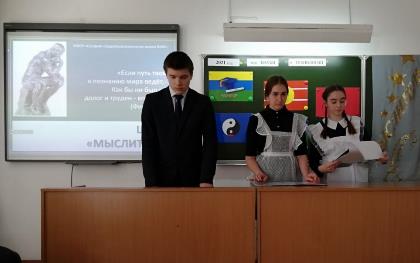 Успехи и достижения обучающихся
2017-2018  усп. -98%      качество – 42%
 2018-2019  усп.- 98%      качество – 48%
 2019-2020  усп.- 53%      качество – 53%
Результаты ЕГЭ
2017-2018             усп. – 100%                 качество -67,5 % 
2018-2019             усп. – 100%                 качество – 68,8%
2019-2020             усп. -  100%                 качество – 73,8%
Медалисты
 2017/2018    уч. год – 6 человек
 2018/2019      уч. год – 5 человек
 2019/2020      уч. год – 5 человека
Условия для осуществления образовательного процесса
Учебные кабинеты оснащены мультимедийным оборудованием
 Кабинет информатики
 2 спортивных зала
 Современный спортивный стадион
 Столовая
 Актовый зал
 Библиотека
 Школьный музей
 Кабинет педагога-психолога
Школьный спортивный клуб «Гуран»
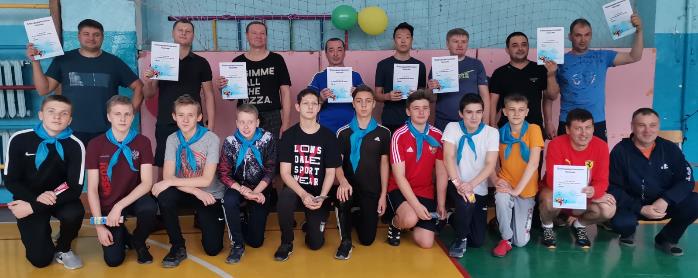 Волонтёрский отряд «Современник»
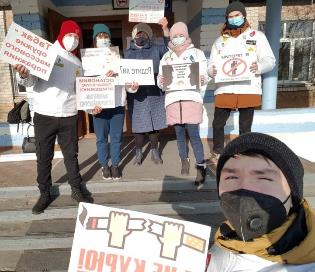 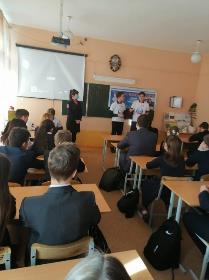 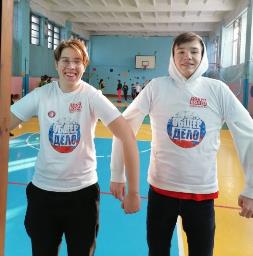 Почётный караул МБОУ «СОШ № 40»
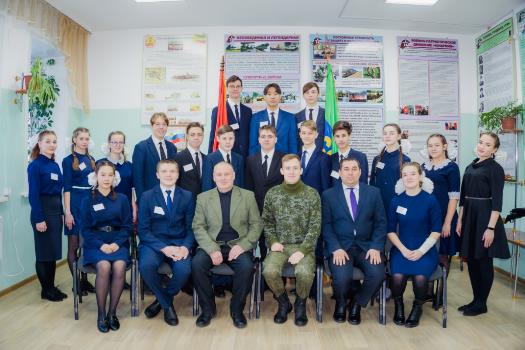 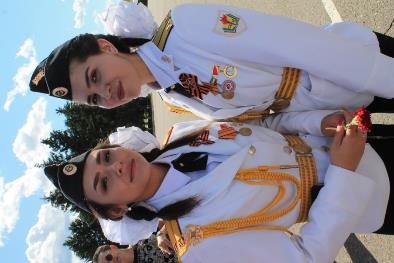 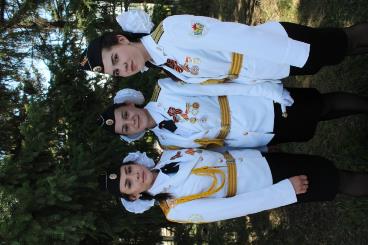 Детский художественный ансамбль «Бусинки»
Участник , призёр самых разных всероссийских и международных конкурсов и фестивалей
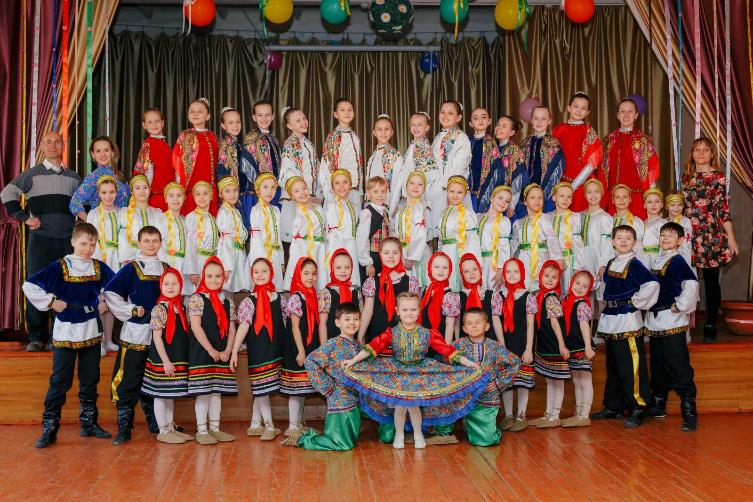